Standard Form
Standard Form
May 2017
1H Q8
SAM
1H Q9
June 2017
2H Q10
Nov 2017
3H Q7
SAM
1H Q11
SAM
3H Q8
June 2018
3H Q9
Spec 1
1H Q8
Nov 2018
2H Q7
Spec 1
3H Q19
May 2019
1H Q8
Spec 2
3H Q10
June 2019
2H Q8
June 2019
3H Q11
SAM 1H Q9
Standard Form
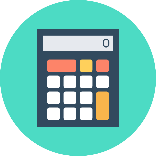 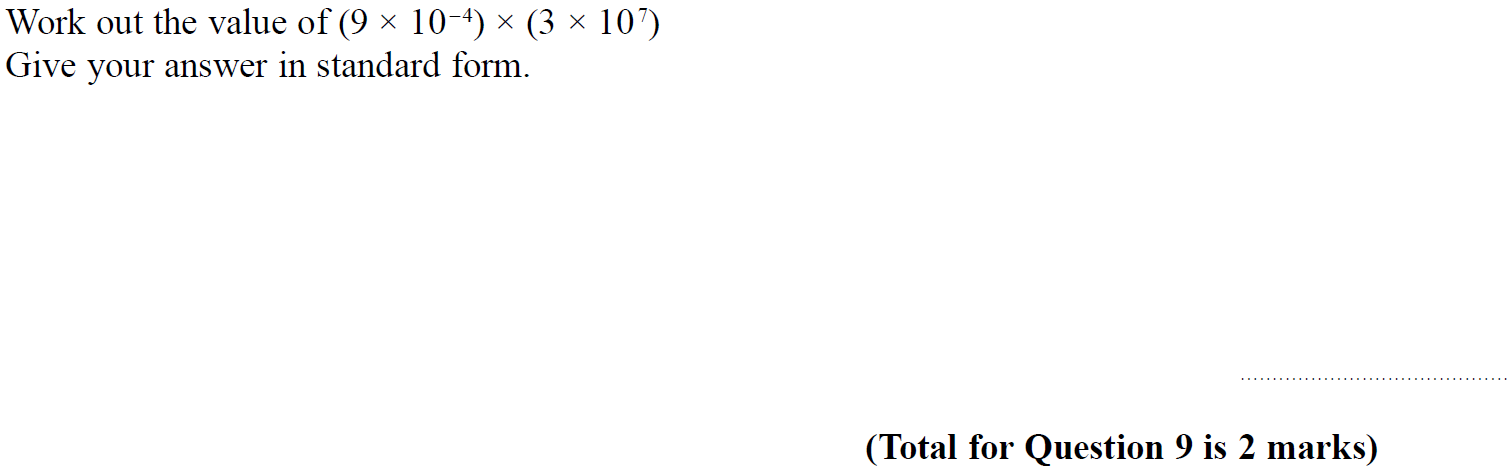 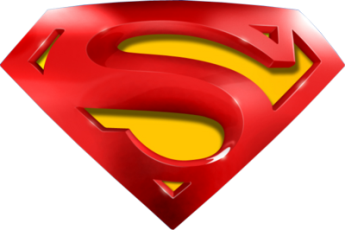 SAM 1H Q9
Standard Form
A
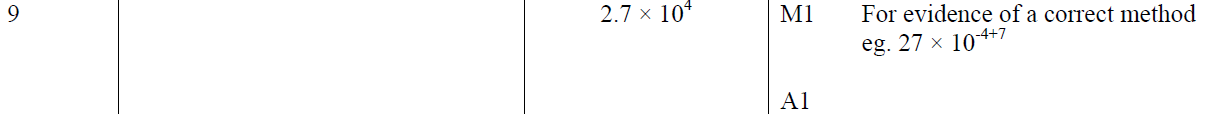 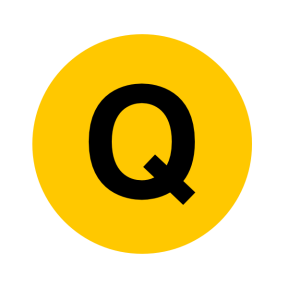 SAM 1H Q11
Standard Form
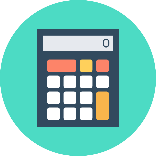 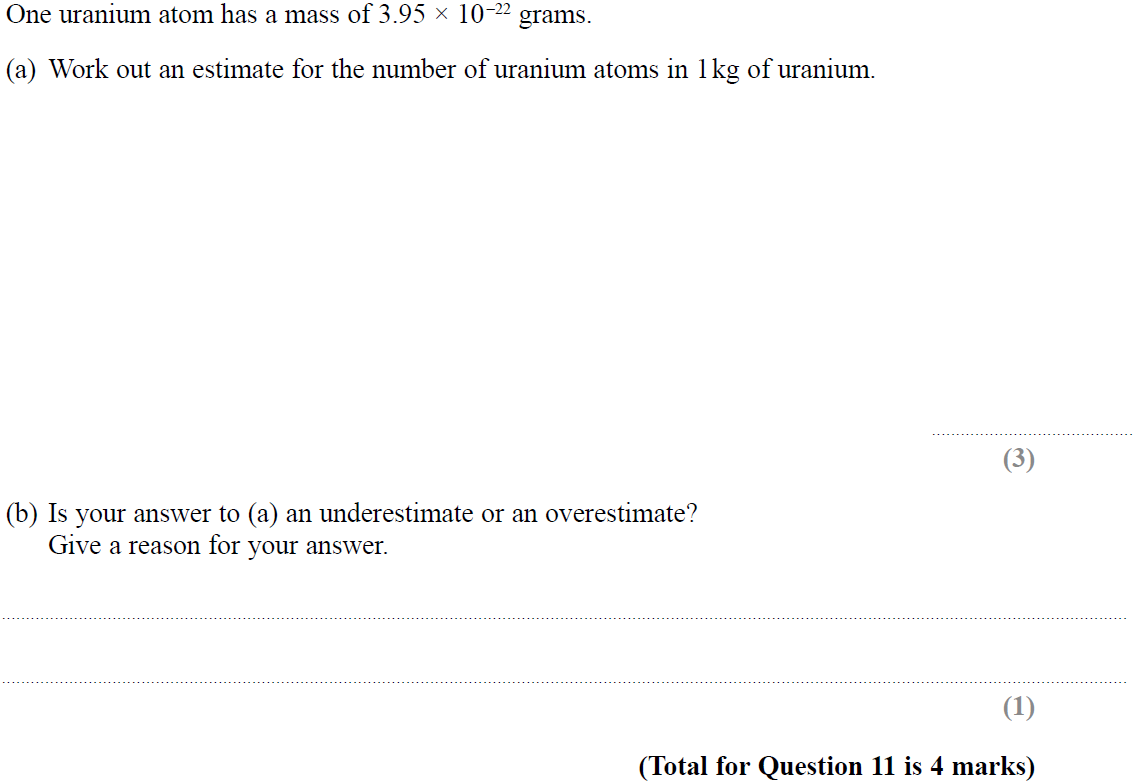 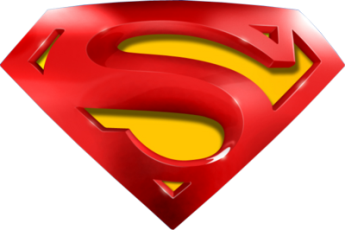 SAM 1H Q11
Standard Form
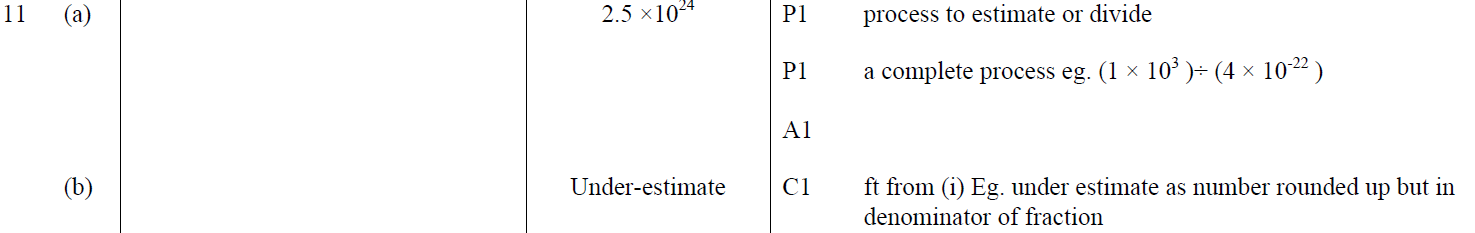 A
B
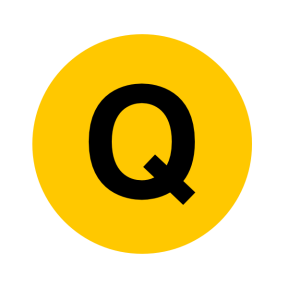 SAM 3H Q8
Standard Form
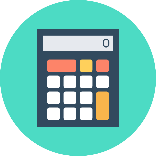 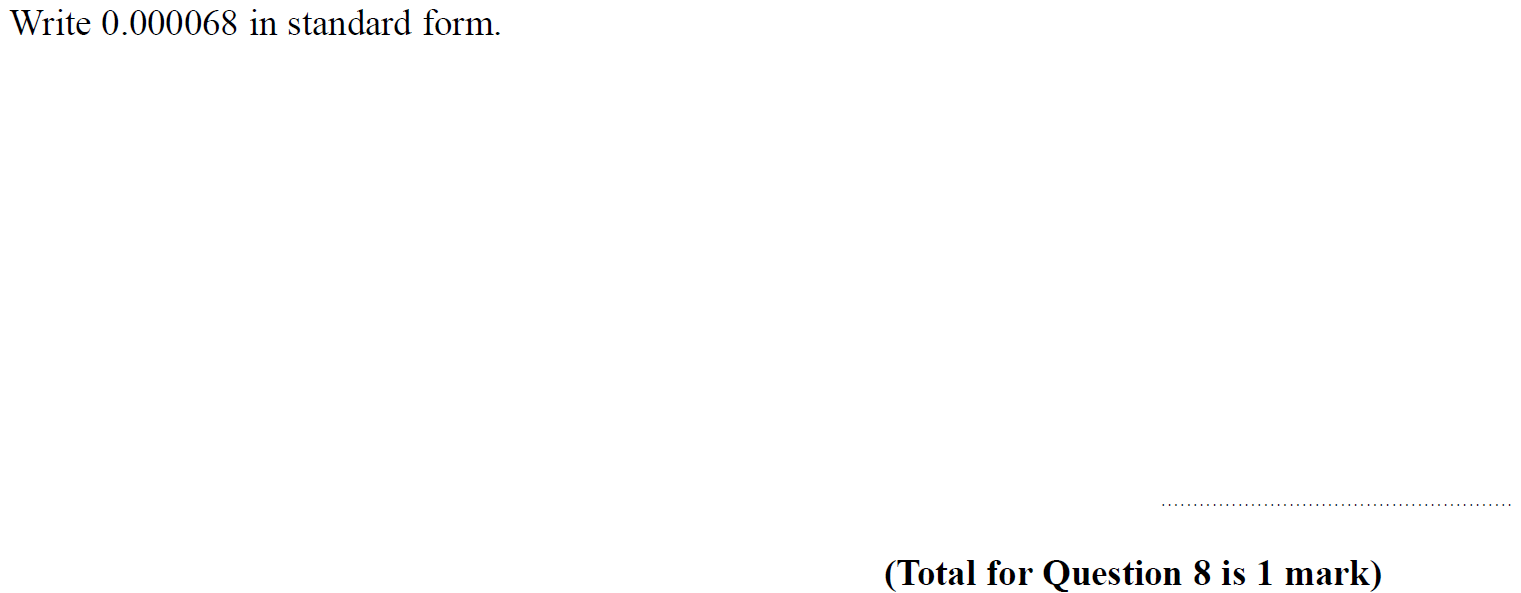 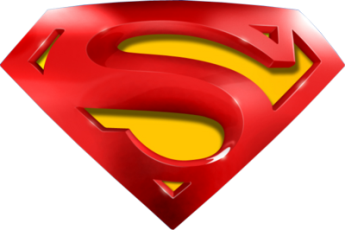 SAM 3H Q8
Standard Form
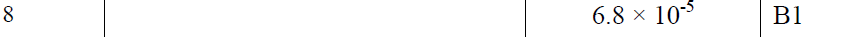 A
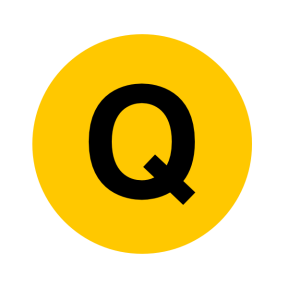 Specimen Set 1 1H Q8
Standard Form
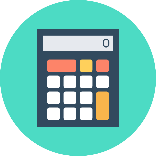 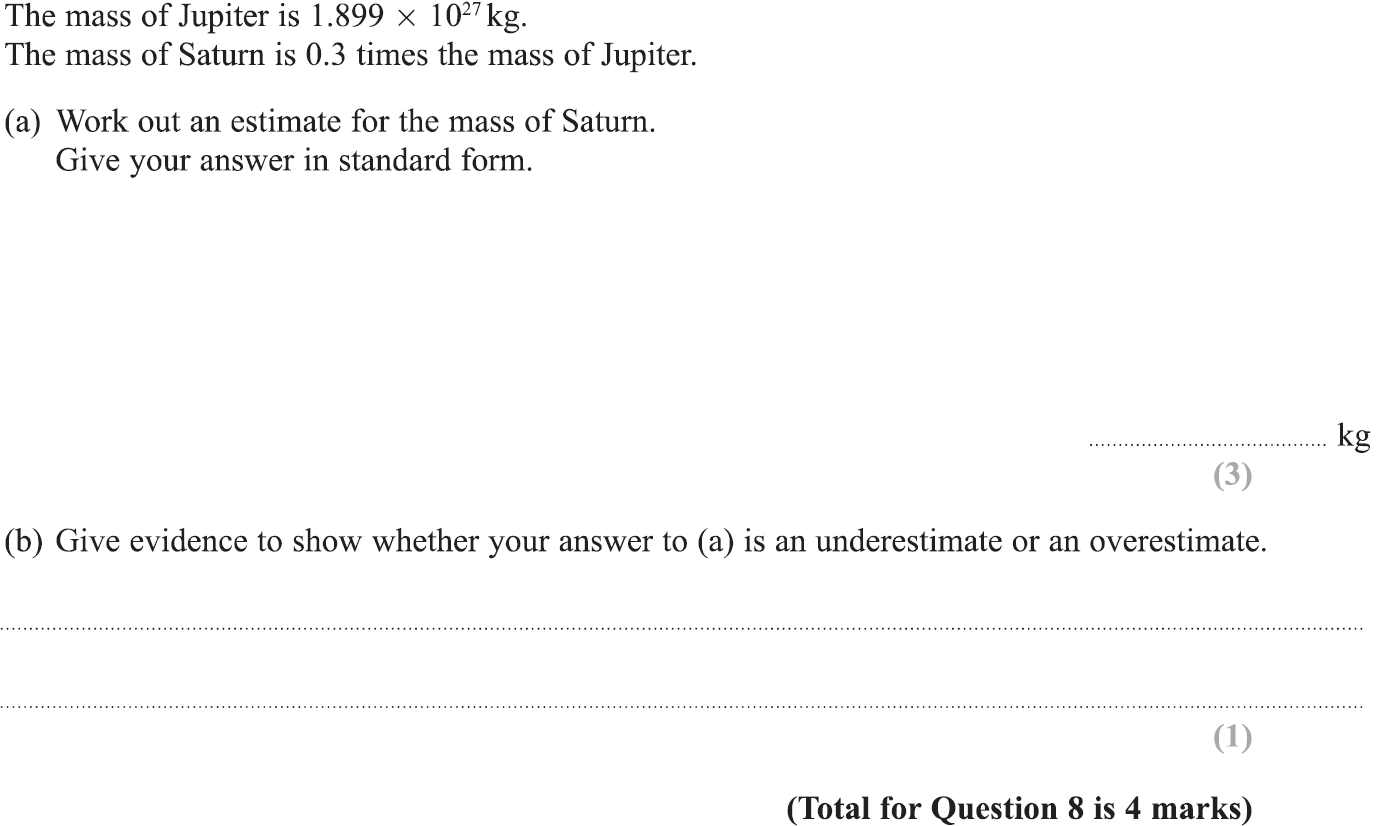 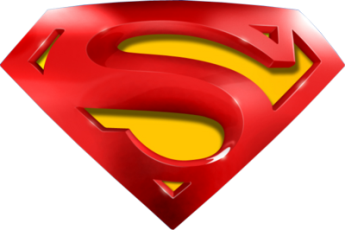 Specimen Set 1 1H Q8
Standard Form
A
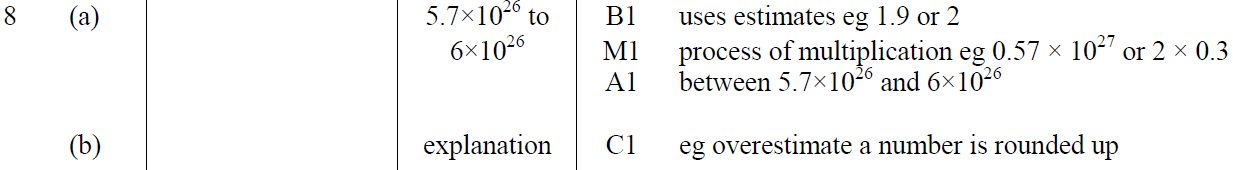 B
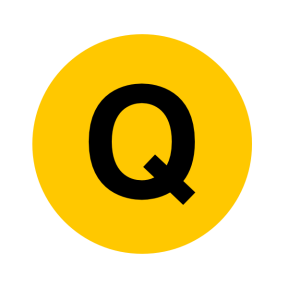 Specimen Set 1 3H Q19
Standard Form
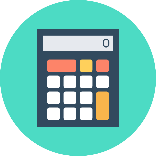 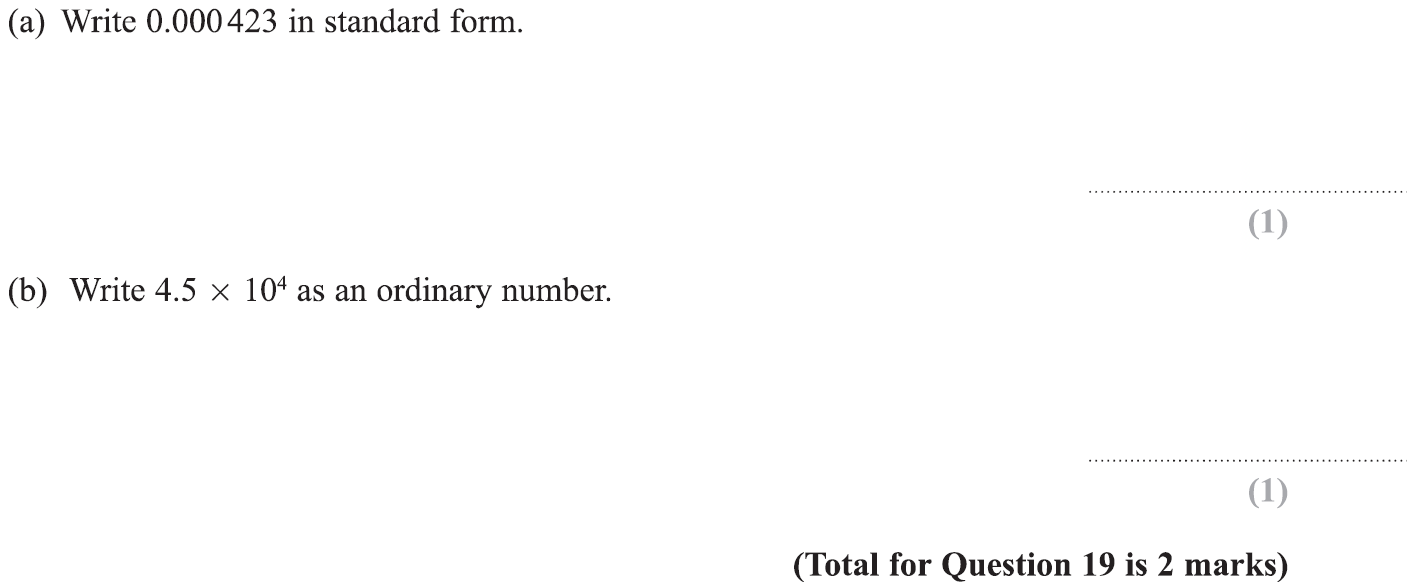 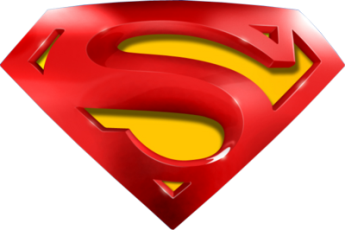 Specimen Set 1 3H Q19
Standard Form
A
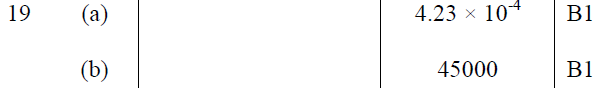 B
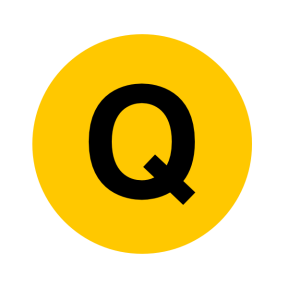 Specimen Set 2 3H Q10
Standard Form
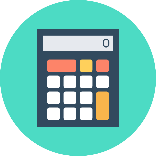 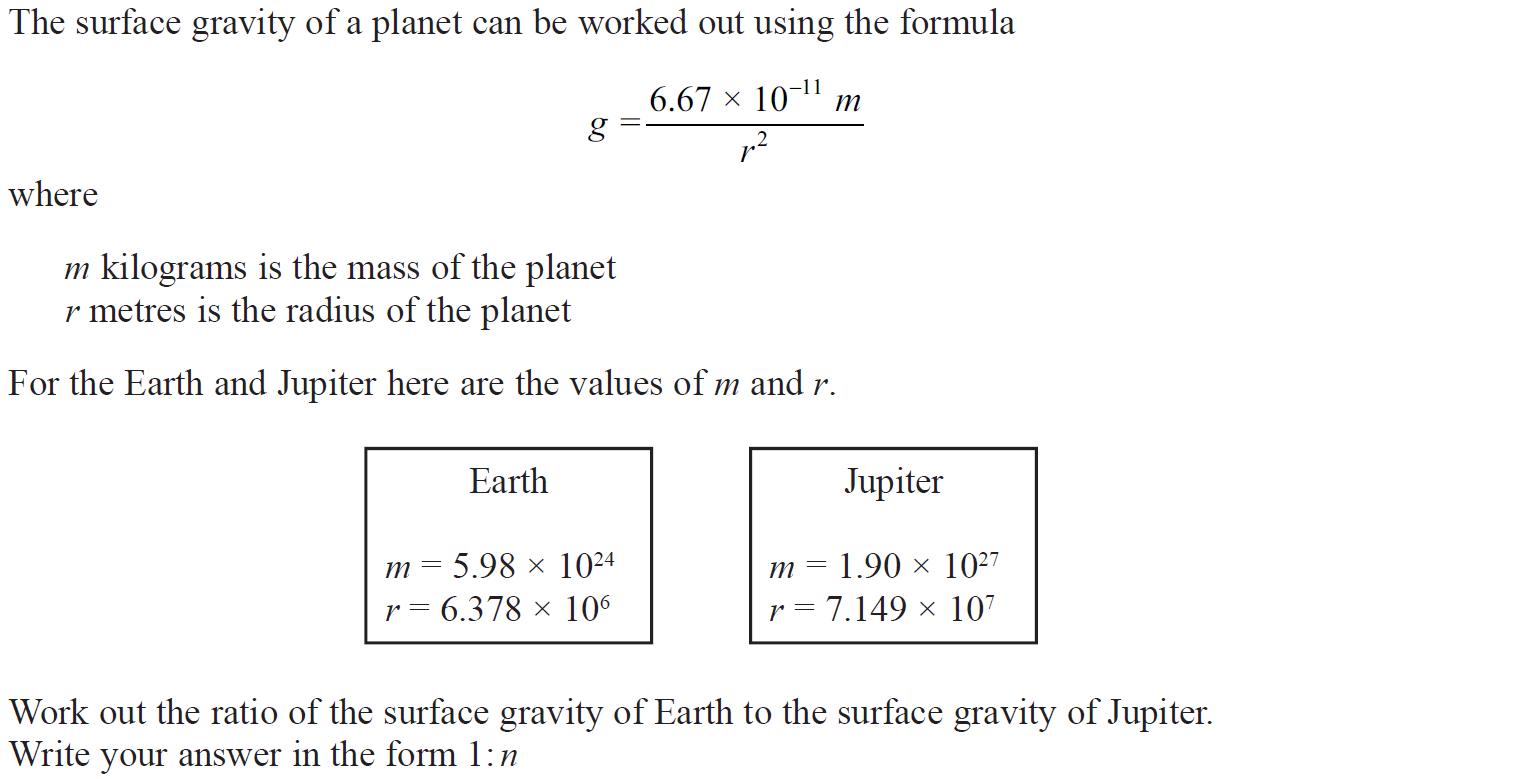 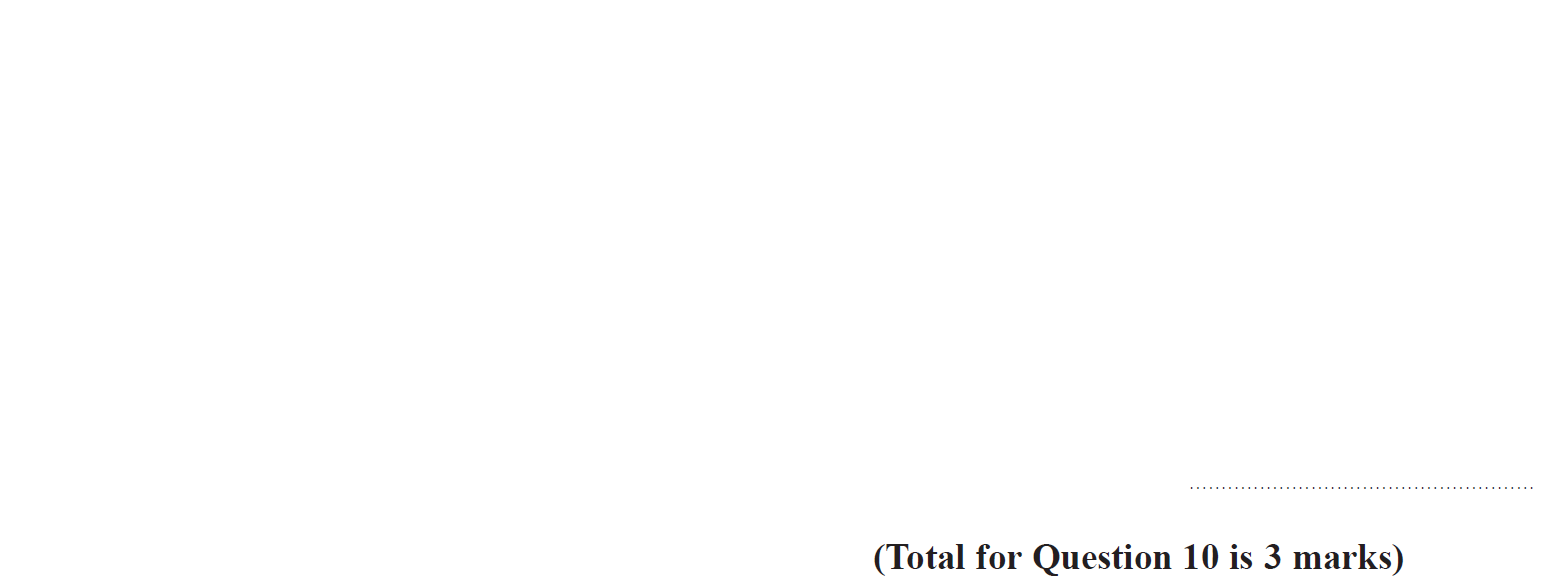 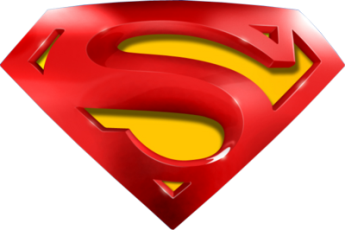 Specimen Set 2 3H Q10
Standard Form
A
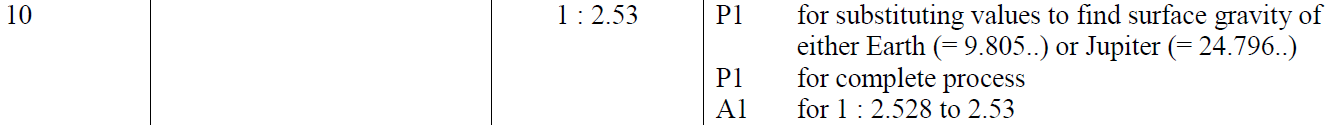 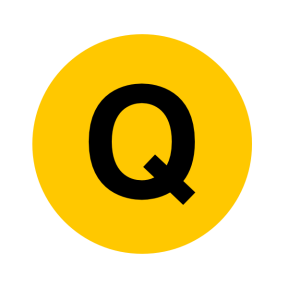 May 2017 1H Q8
Standard Form
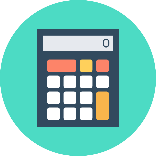 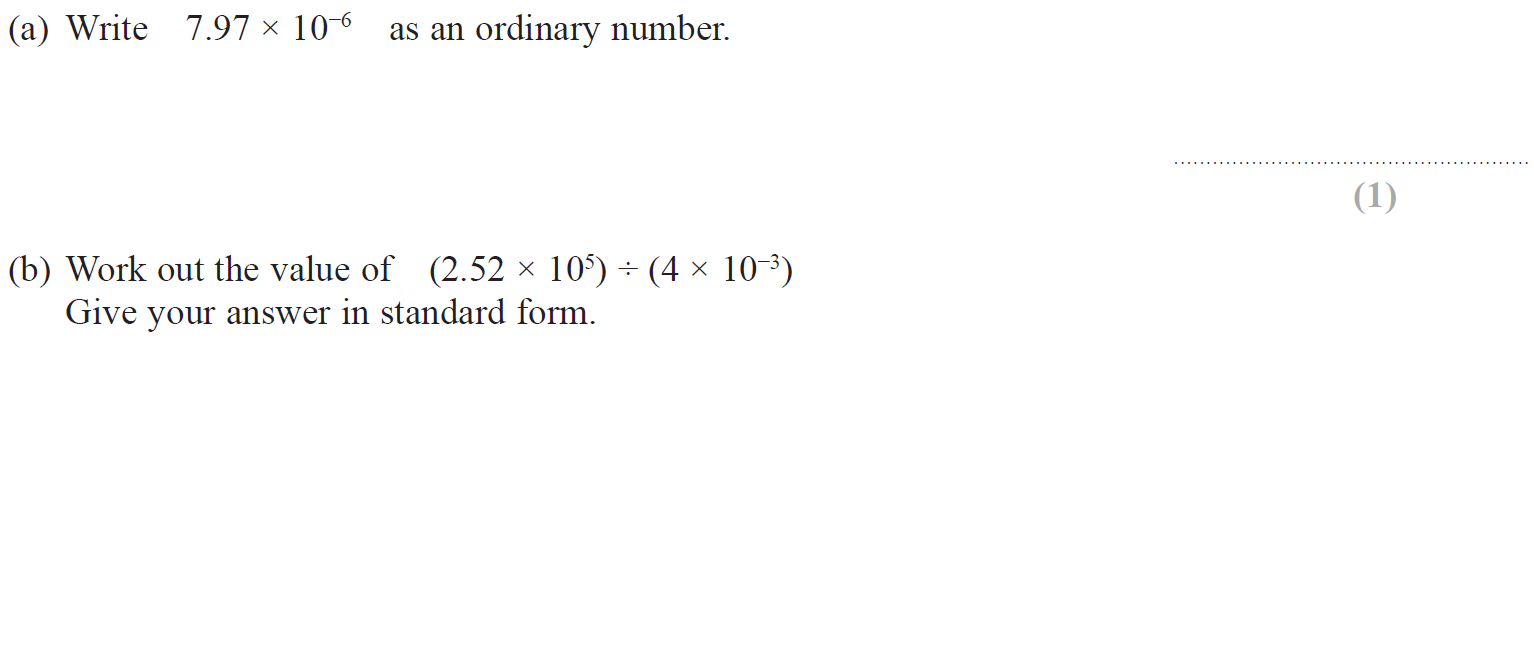 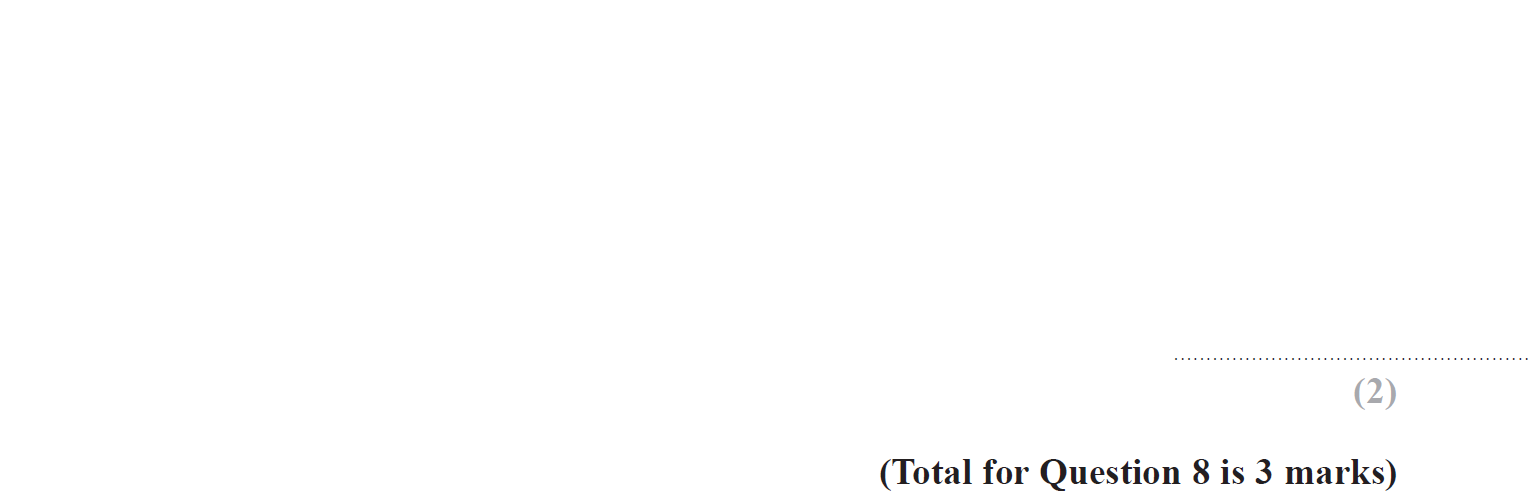 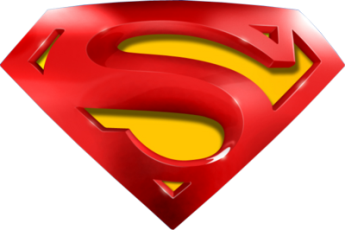 June 2017 2H Q10
Standard Form
A
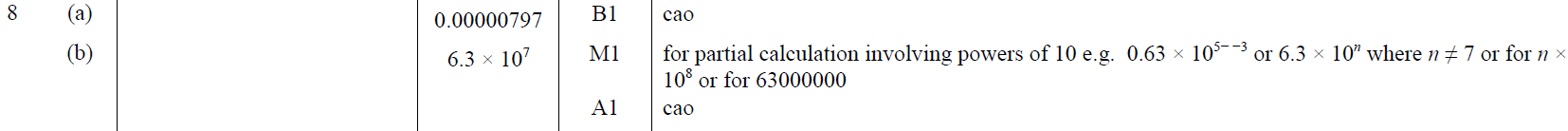 B
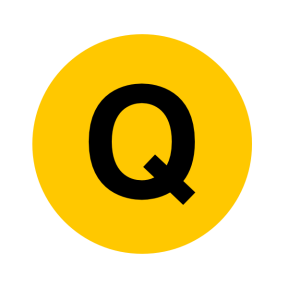 June 2017 2H Q10
Standard Form
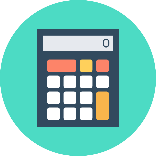 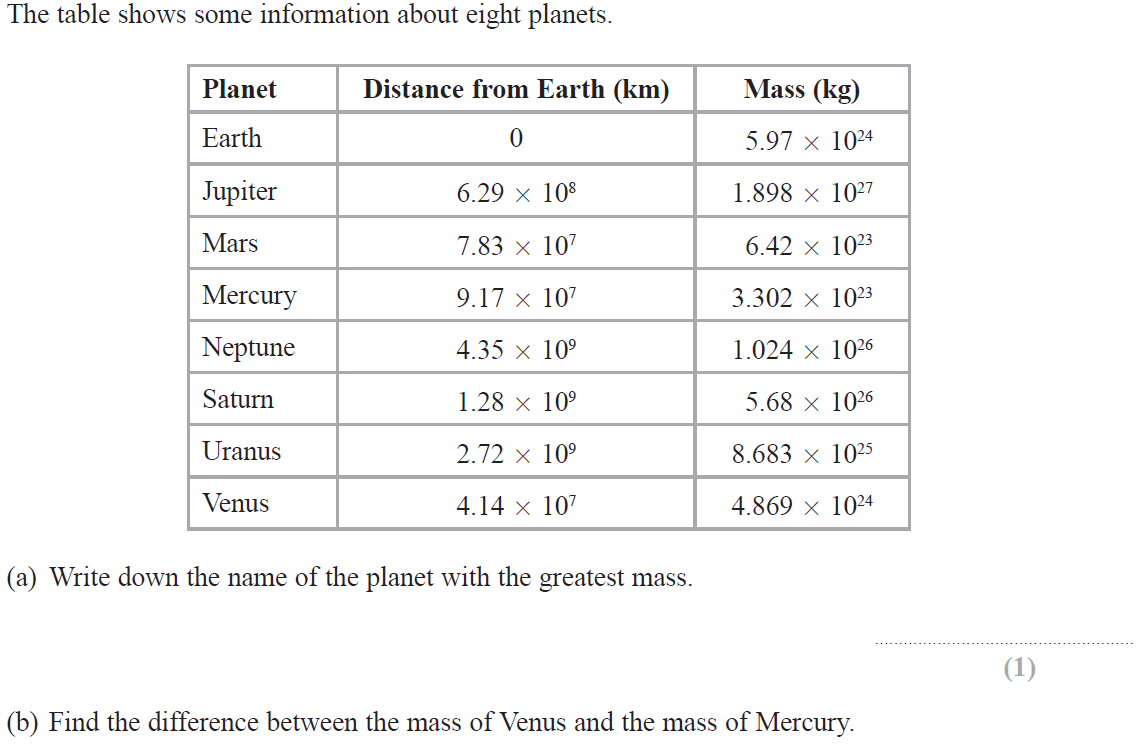 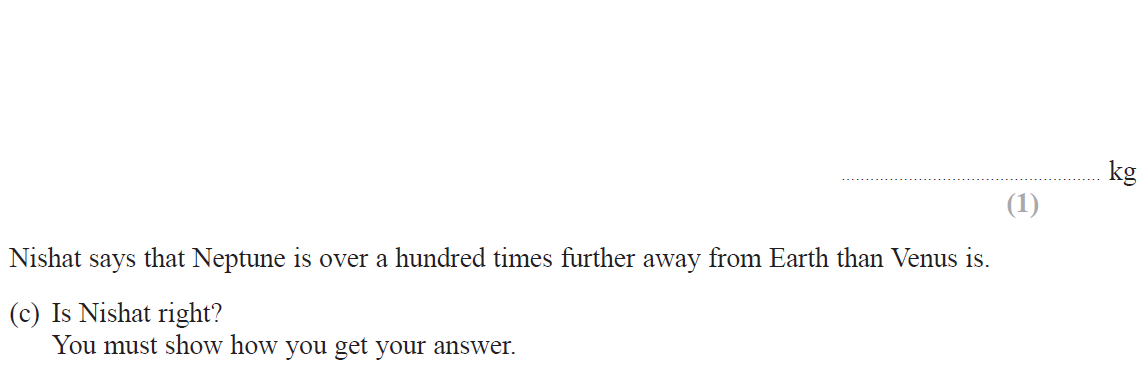 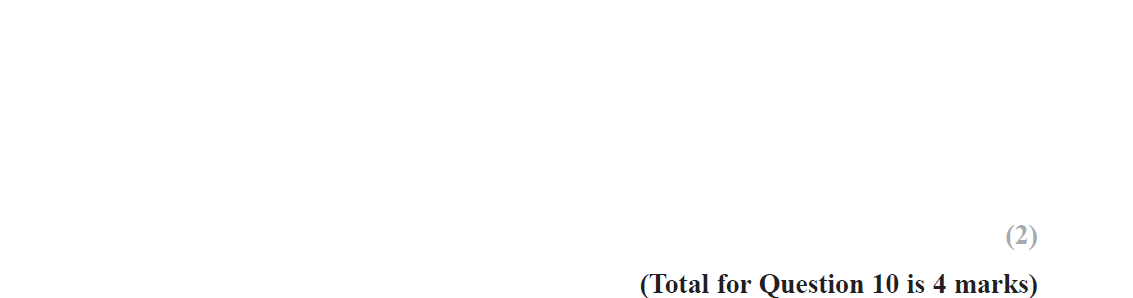 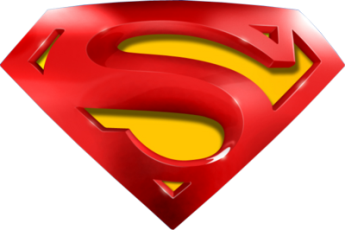 June 2017 2H Q10
Standard Form
A
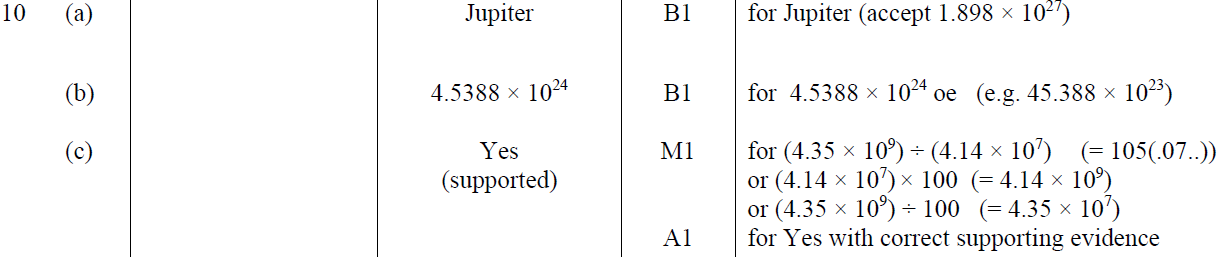 B
C
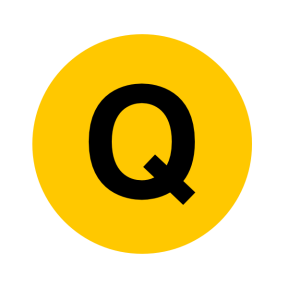 Nov 2017 3H Q7
Standard Form
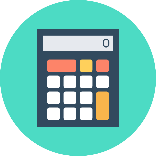 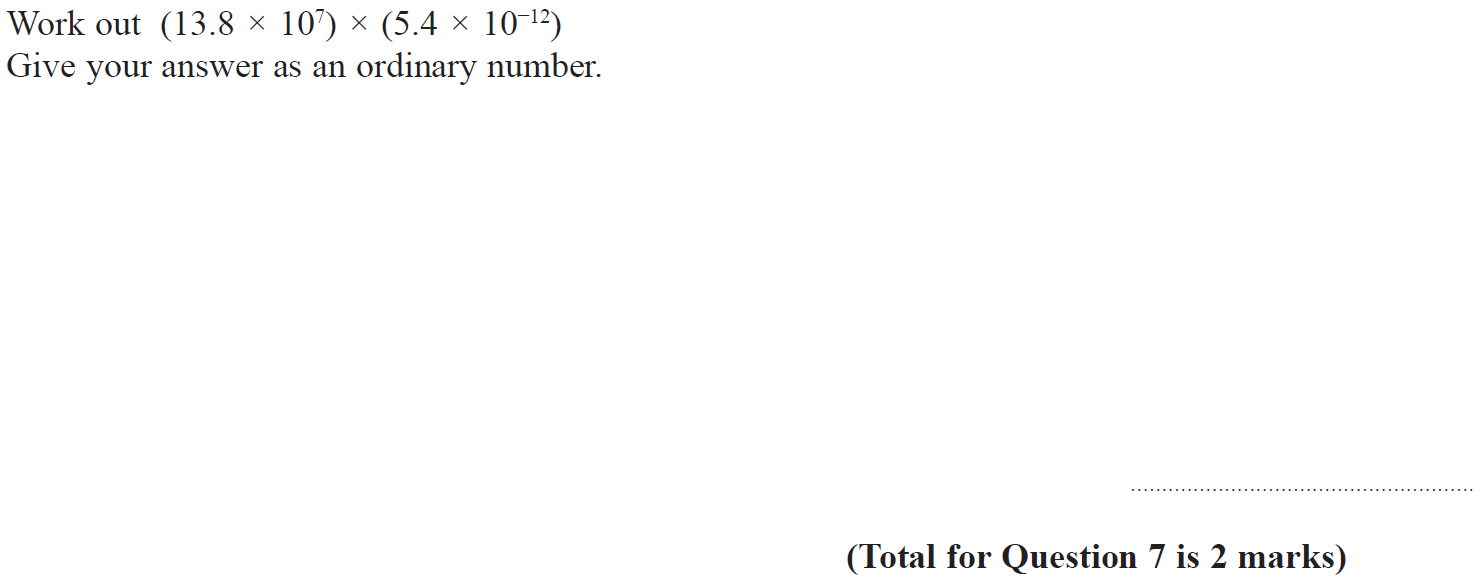 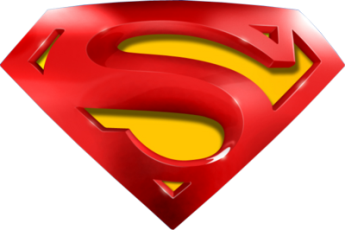 Nov 2017 3H Q7
Standard Form
A
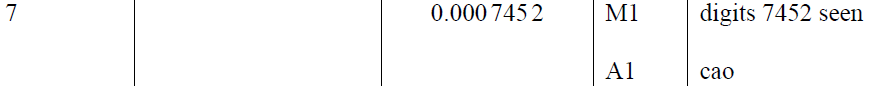 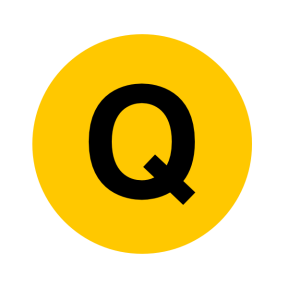 June 2018 3H Q9
Standard Form
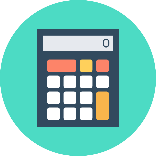 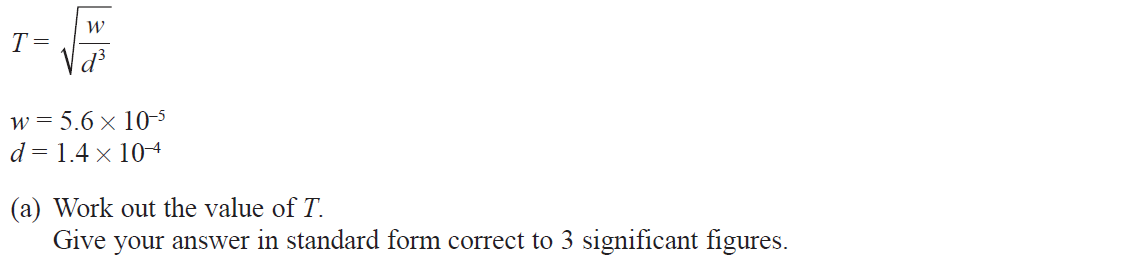 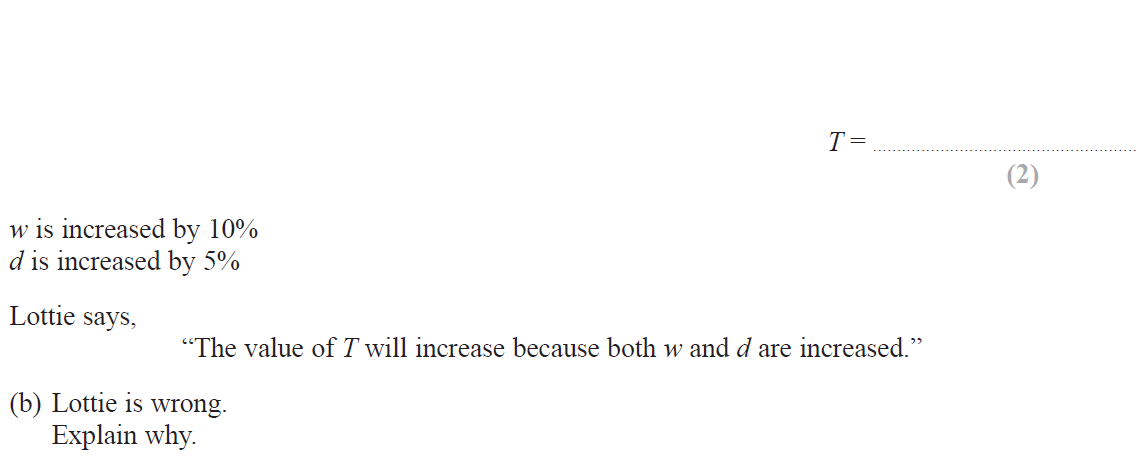 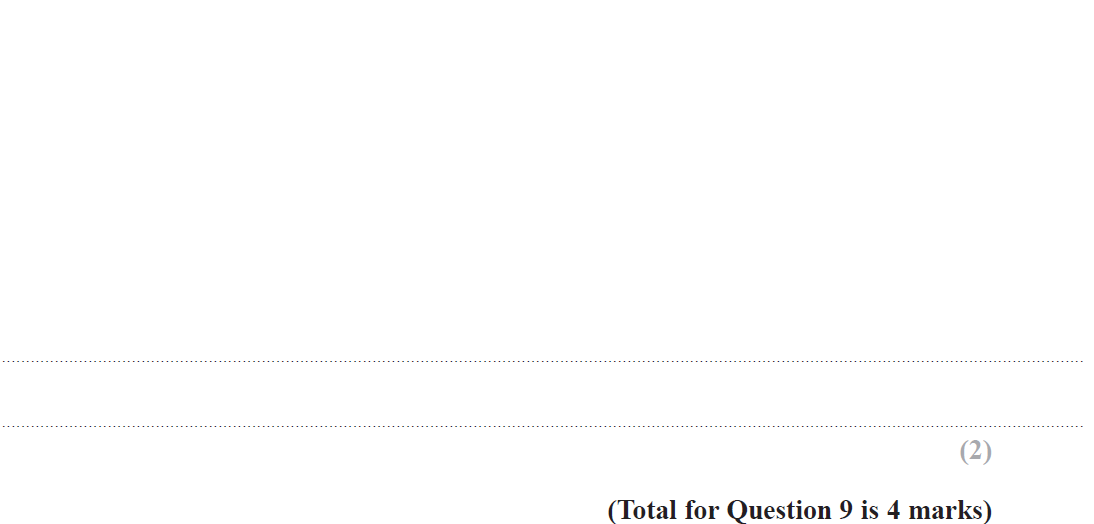 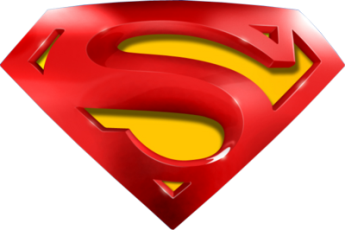 June 2018 3H Q9
Standard Form
A
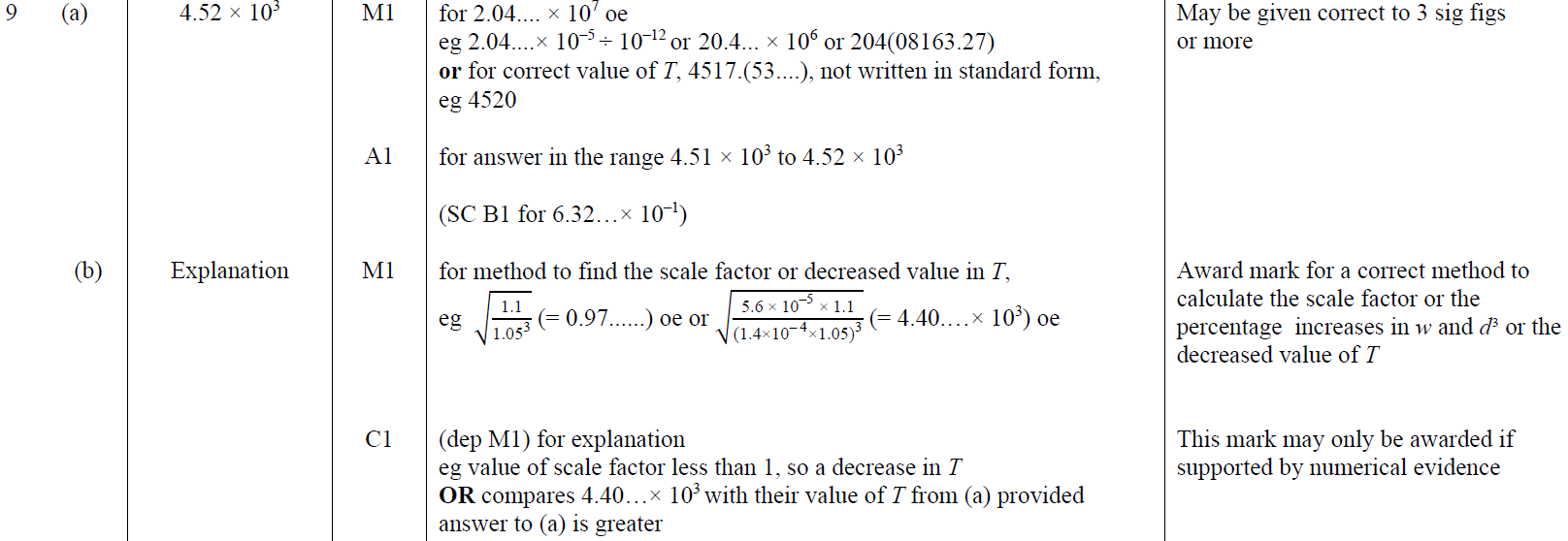 B
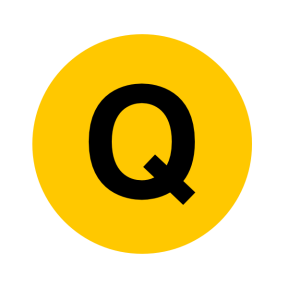 Nov 2018 2H Q7
Standard Form
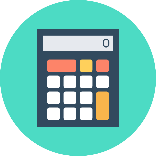 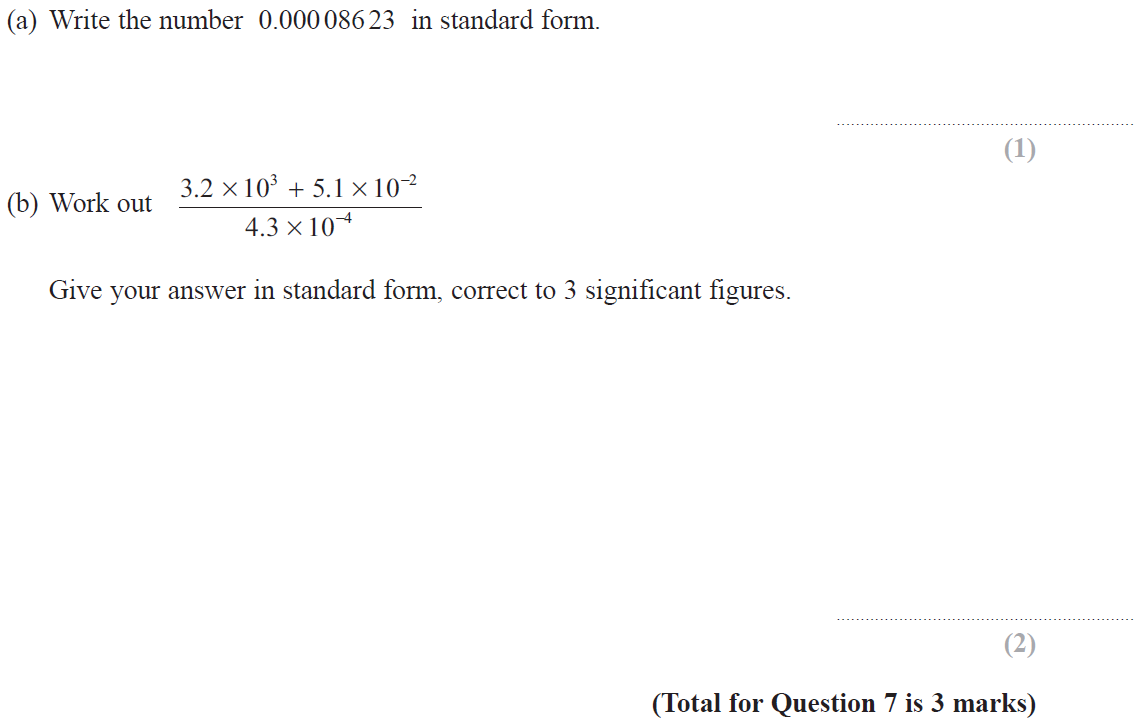 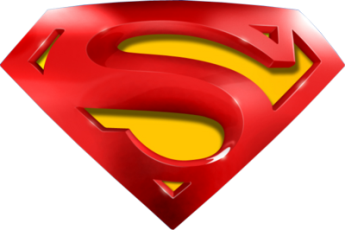 Nov 2018 2H Q7
Standard Form
A
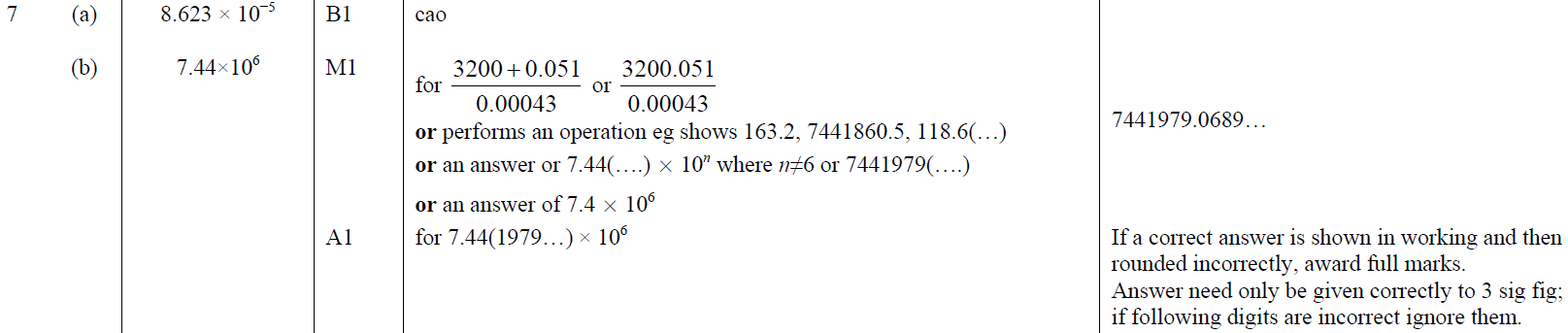 B
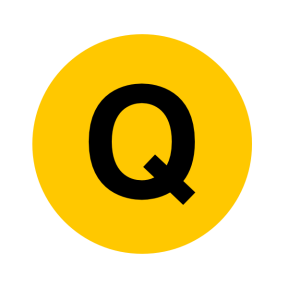 May 2019 1H Q8
Standard Form
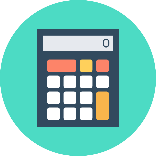 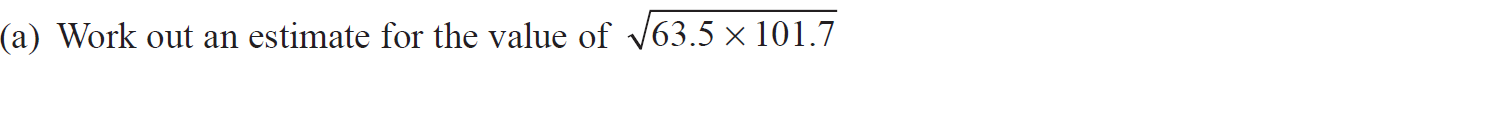 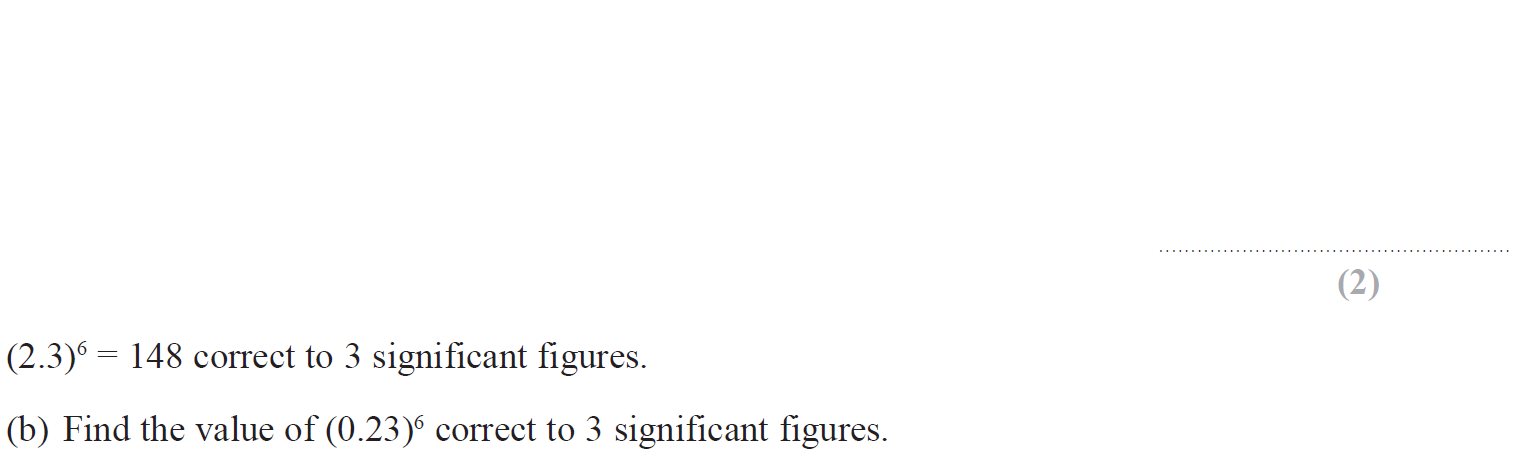 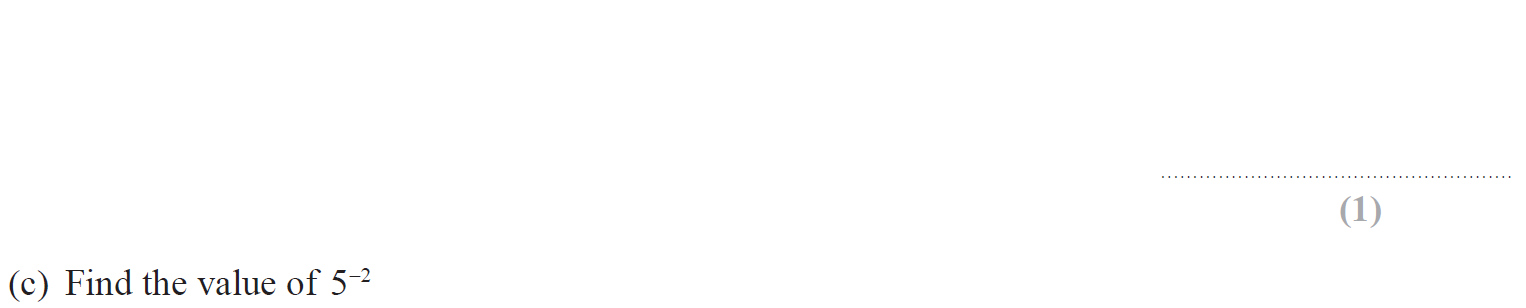 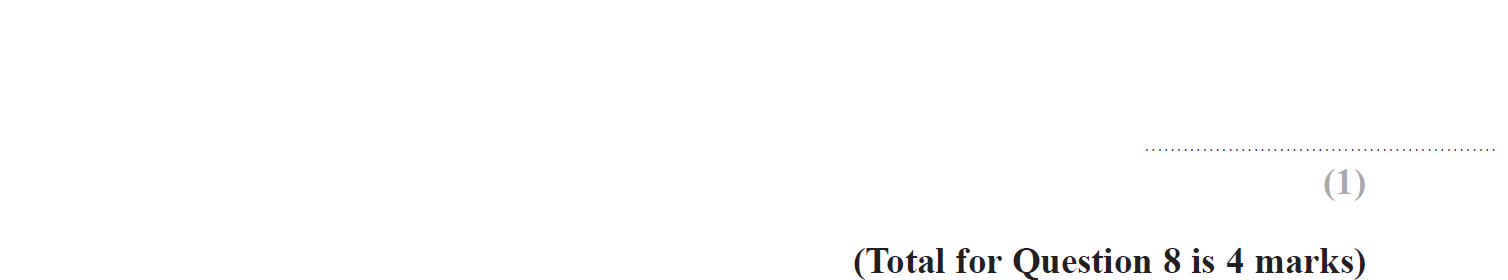 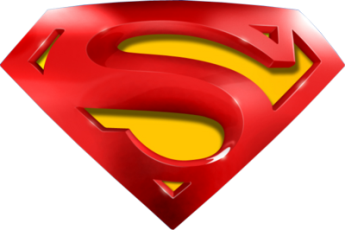 May 2019 1H Q8
Standard Form
A
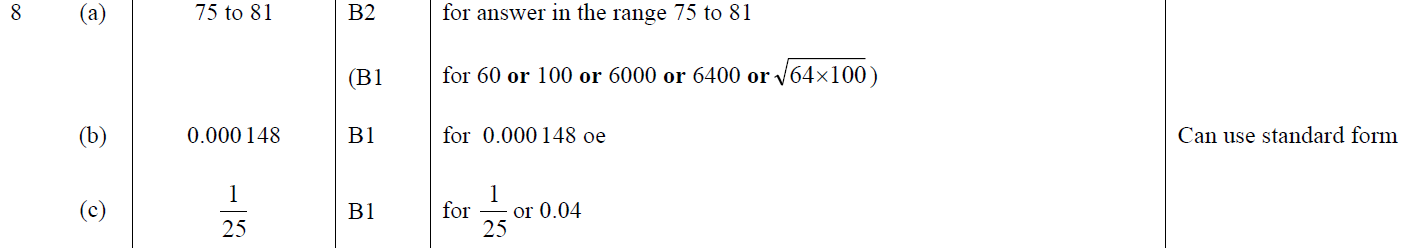 B
C
A SF
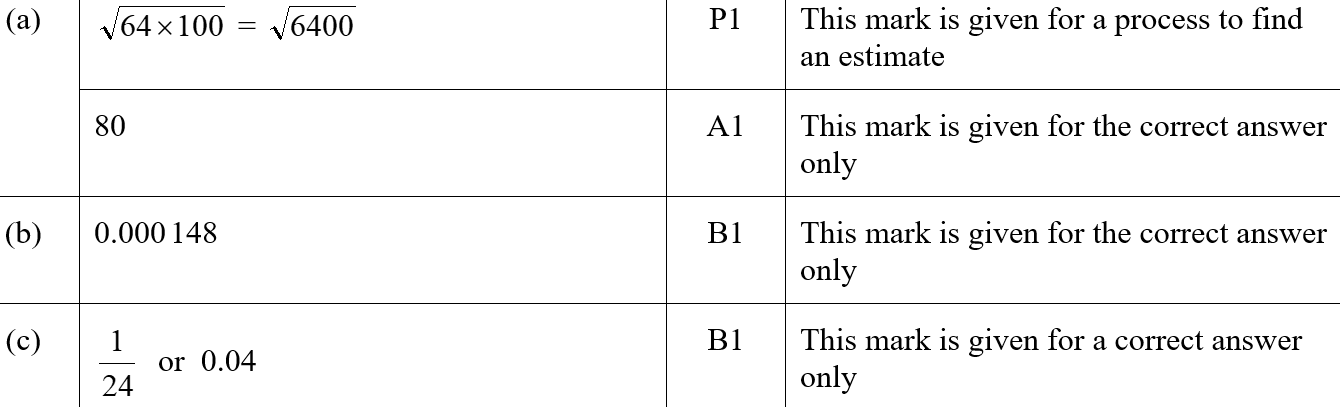 B SF
C SF
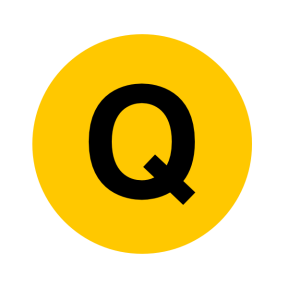 June 2019 2H Q8
Standard Form
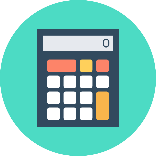 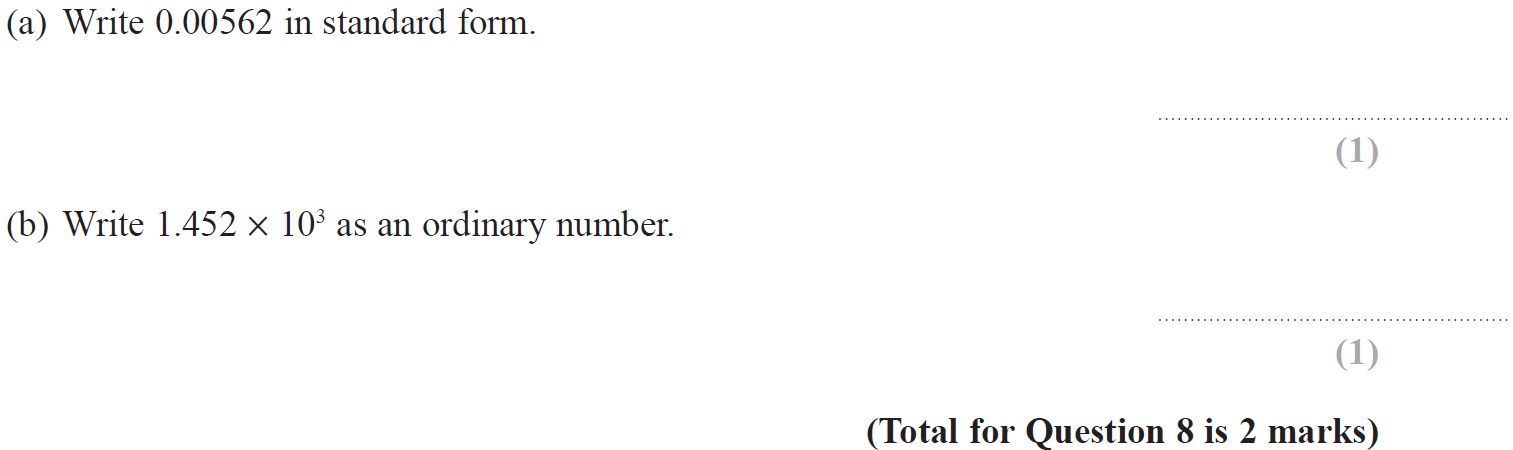 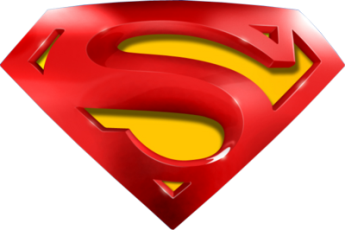 June 2019 2H Q8
Standard Form
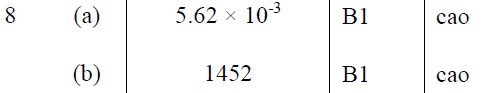 A
B
A SF
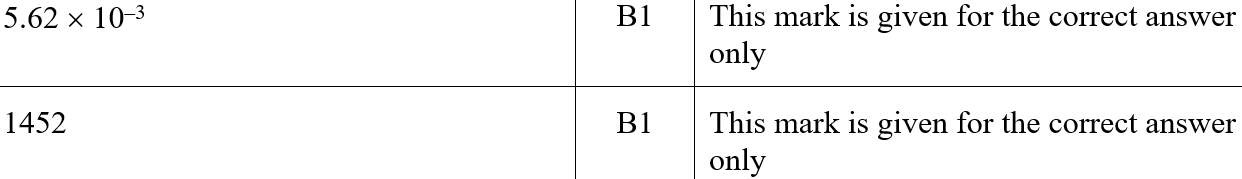 B SF
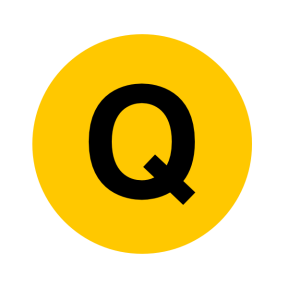 June 2019 3H Q11
Standard Form
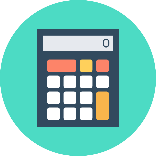 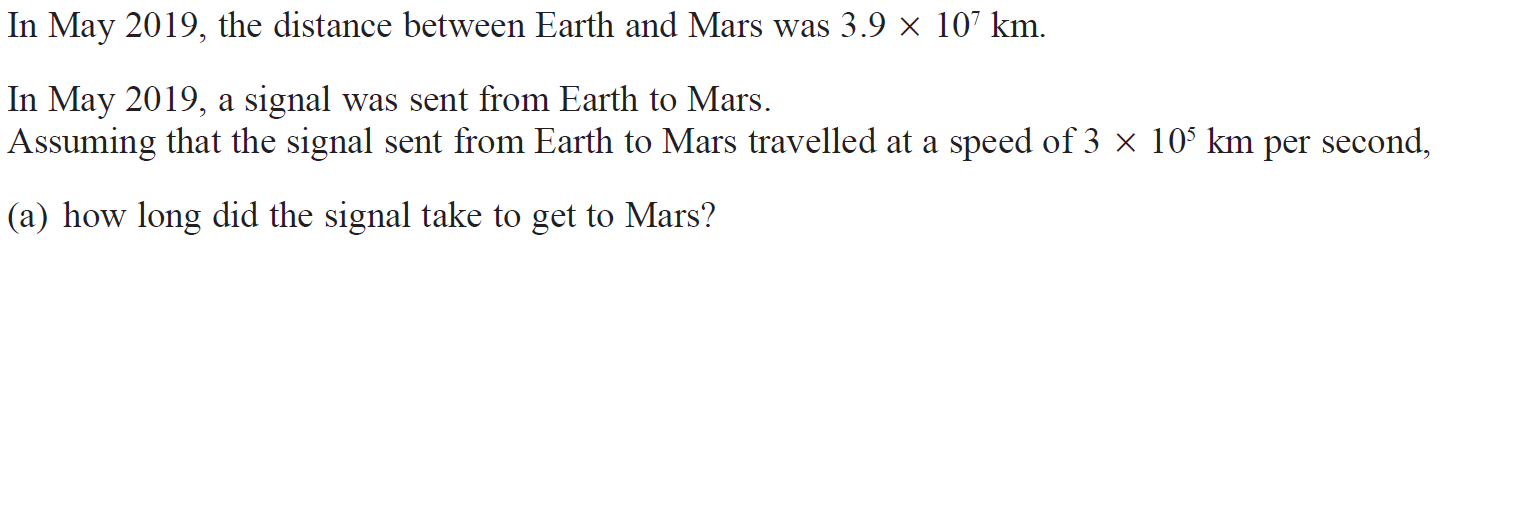 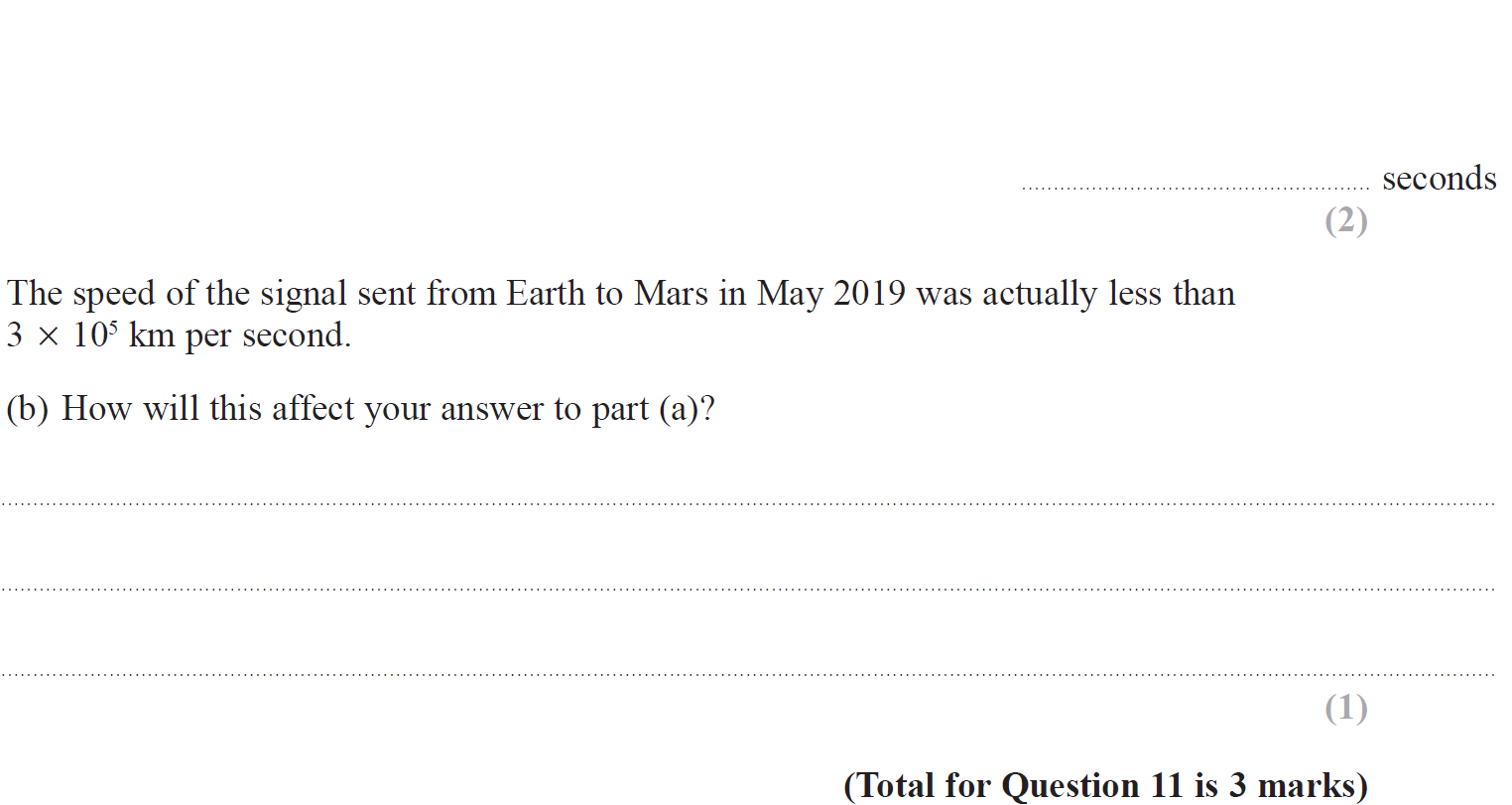 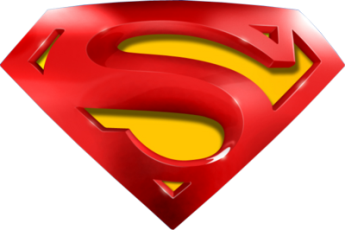 June 2019 3H Q11
Standard Form
A
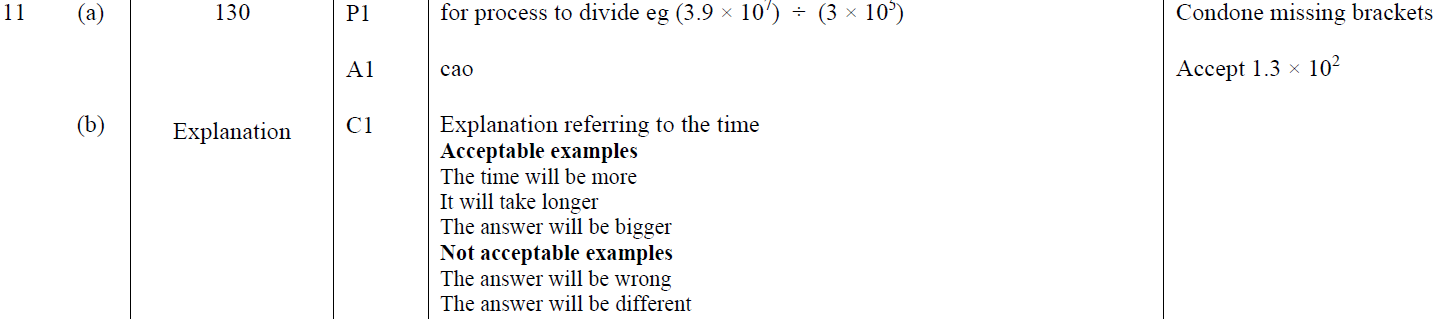 B
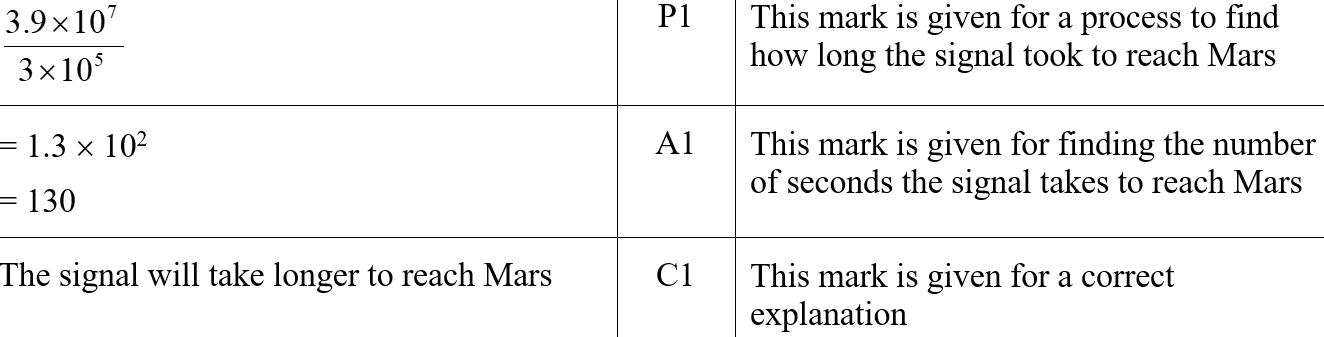 A SF
B SF
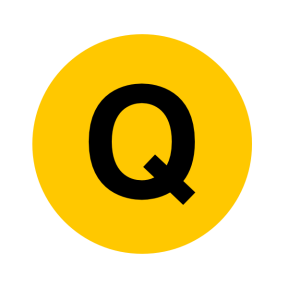